Biophysical Communication
Unique ways the body communicates
What communciates
Nerves
Hormones
Fascia Collagen
Infra-sound
Bio-magnetite
Biophoton
Water
Water
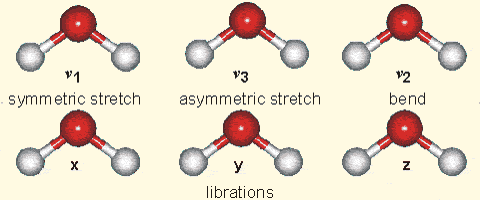 Water Bridges in Collagen
Stacked Water in Collagen
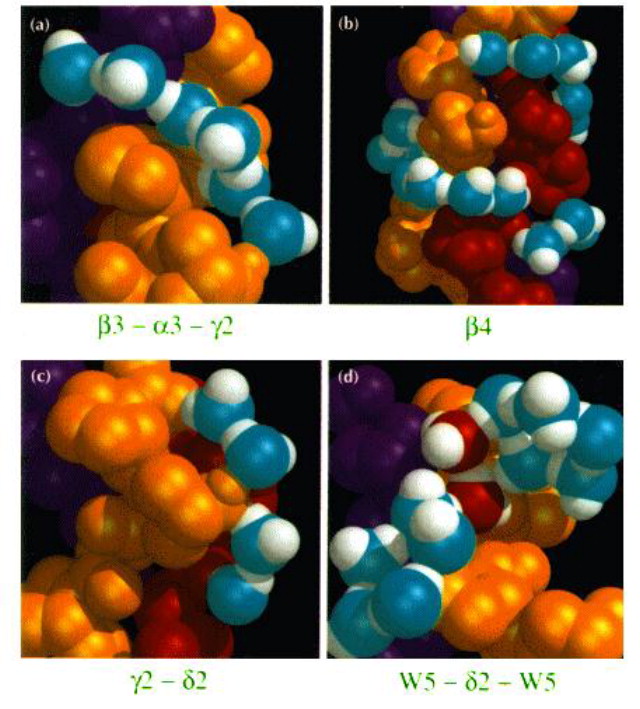 Water EMF Absorption
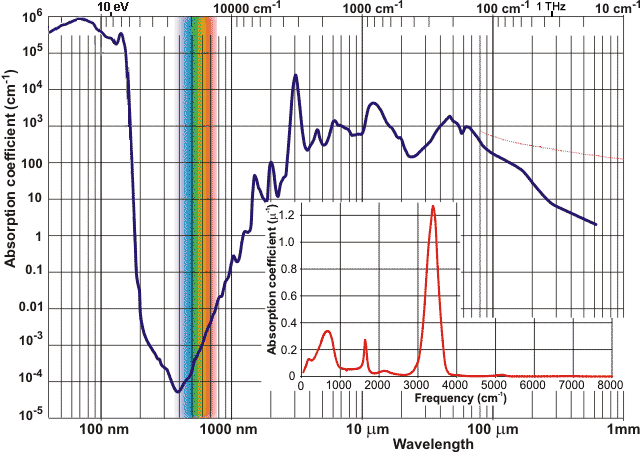 Acupuncture points / connective tissue
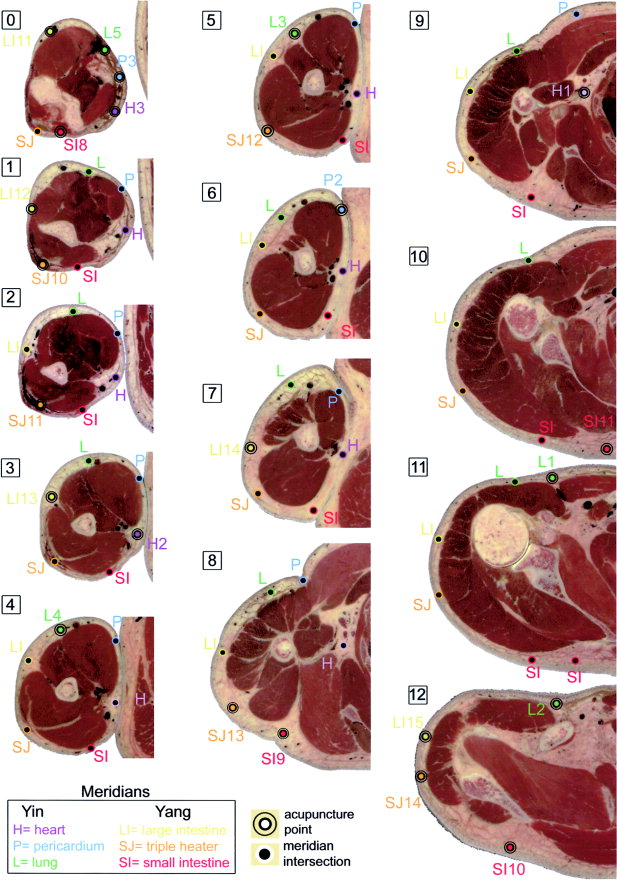 Needle Grasp
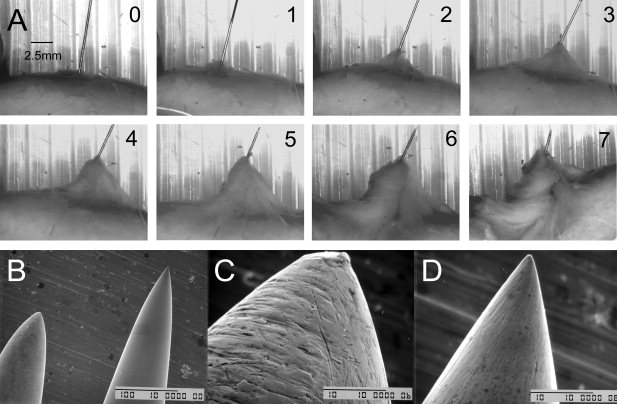 Magnetite
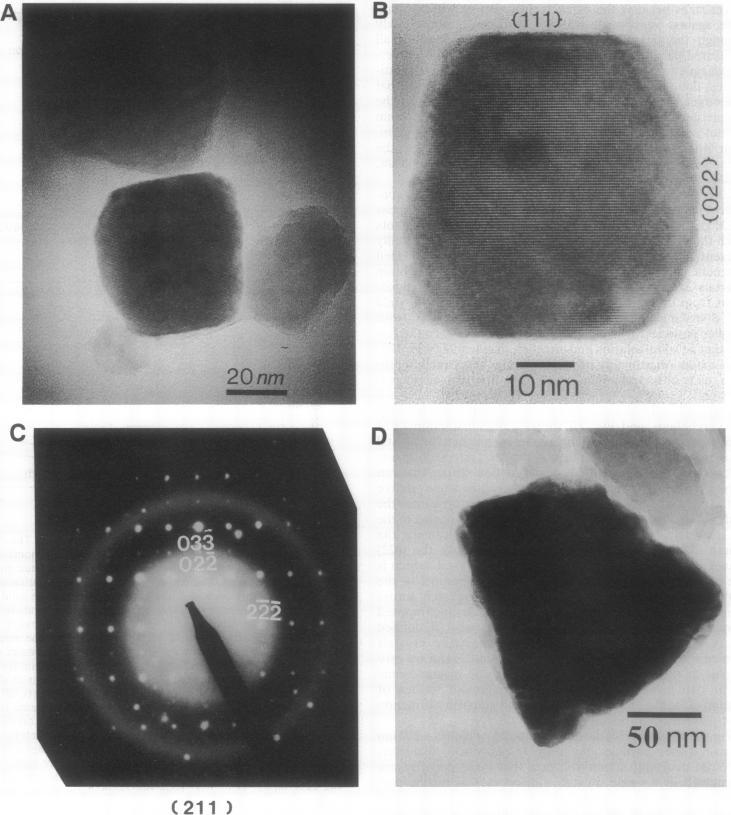